Městská knihovna Orlová, příspěvková organizace							        2015
Městská knihovna Orlová, příspěvková organizace
Ředitelka: Bc. Iva Sušková
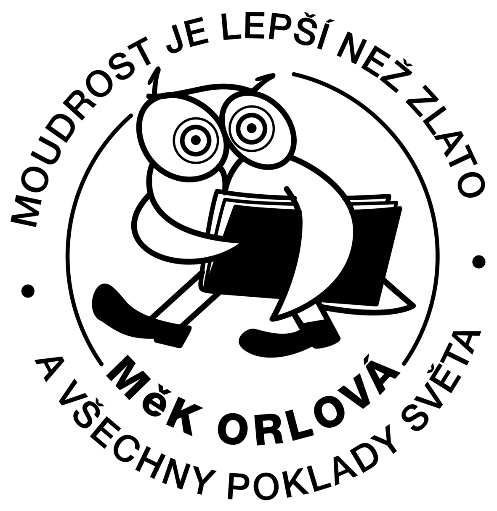 Zaměstnanci:
Bernatíková Veronika (mateřská dovolená)
Bc. Blažková Svatava
Čmiel David
Donkovová Nikolina (nástup 2/2015)
Gavelčíková Pavla
Heczková Lenka
Jaroschová Taťána
Kuchařová Petra

Kusněřová Jarmila
Kytlicová Miroslava
Murinová Nikola  (odchod 1/2015)
Nerychlová Olga
Prokopová Lucie 
Bc. Sztwiertniová Anna
Vicherková Ivana
Bc. Žáková Eva
Městská knihovna Orlová, příspěvková organizace							        2015
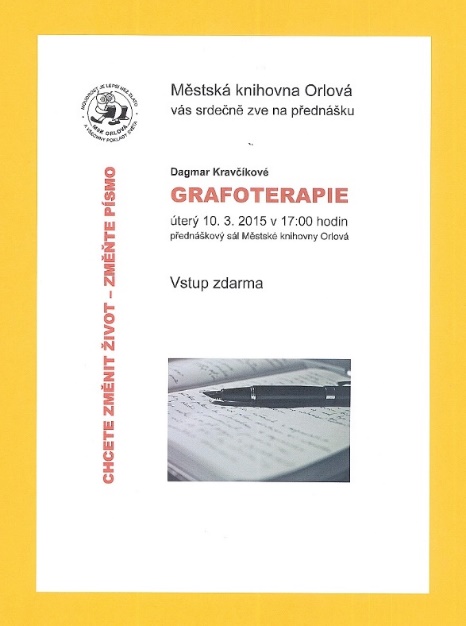 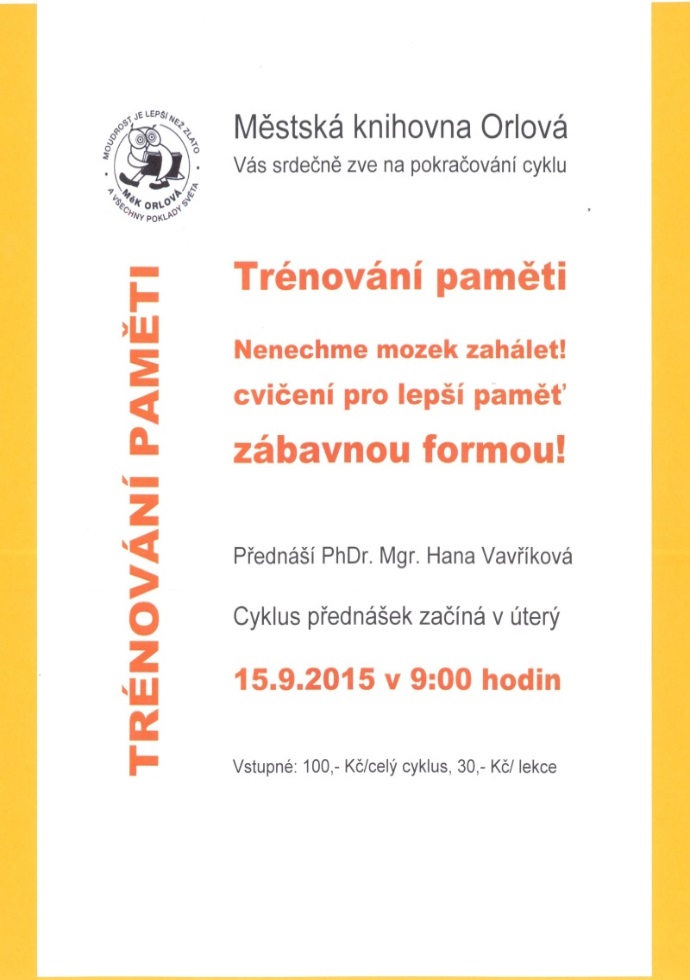 Městská knihovna Orlová, příspěvková organizace							        2015
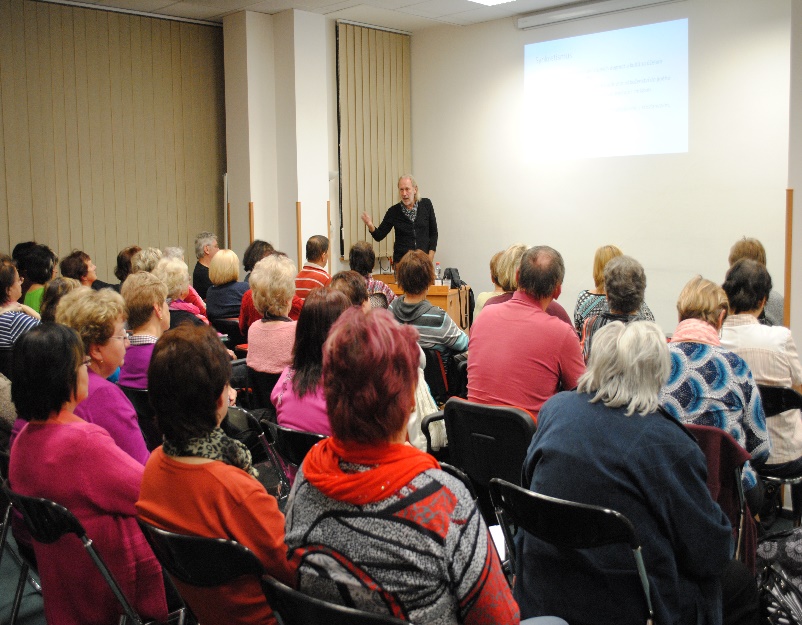 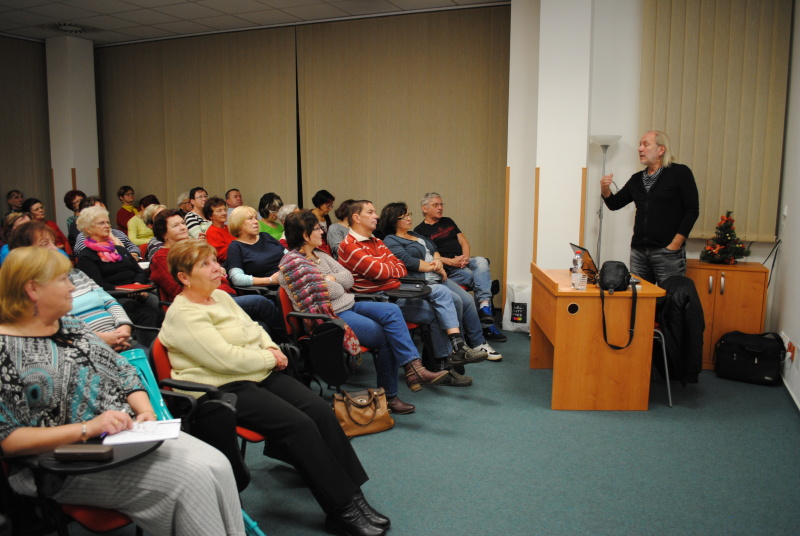 Městská knihovna Orlová, příspěvková organizace							        2015
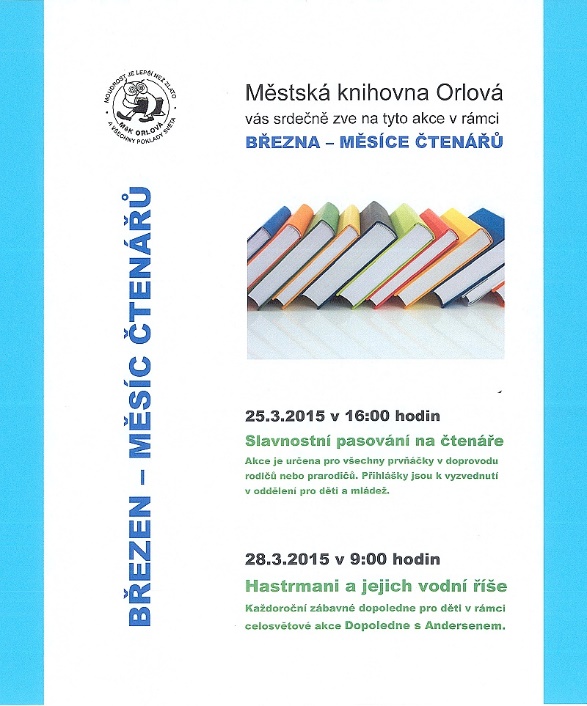 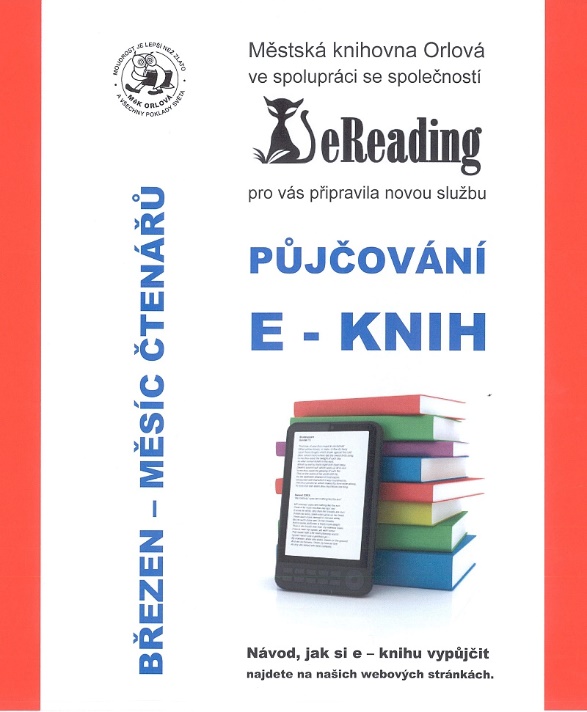 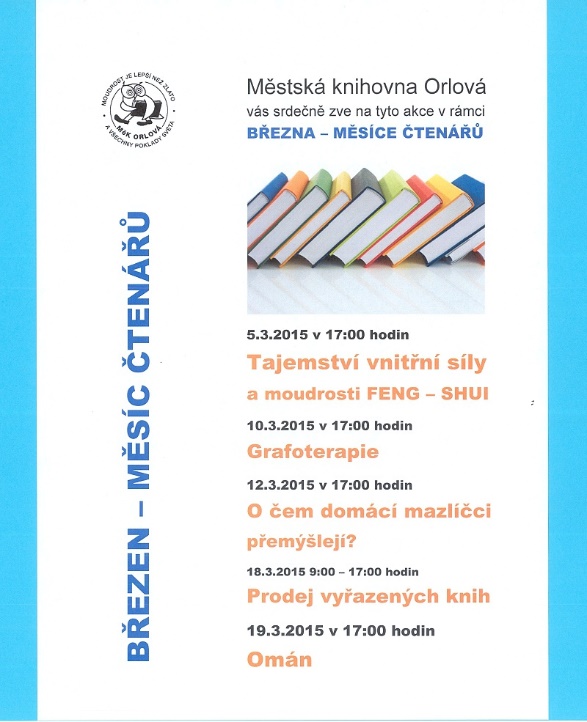 Městská knihovna Orlová, příspěvková organizace							        2015
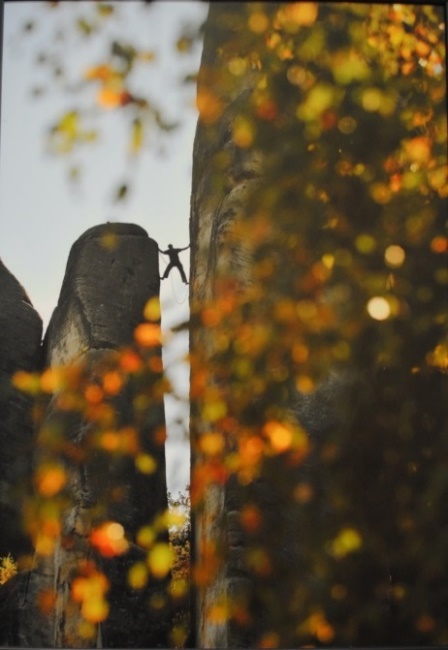 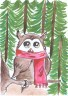 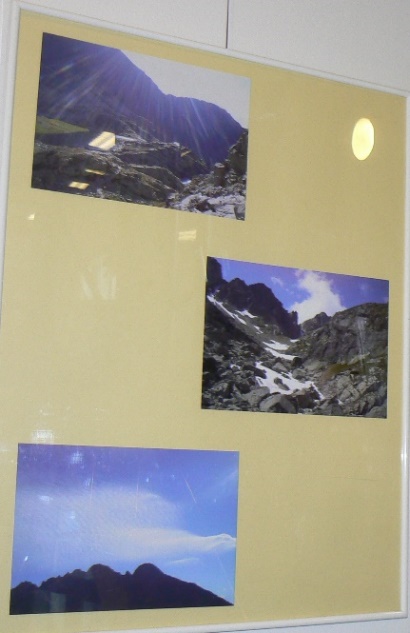 Pohledy
Mgr. Jana Molnárová
Lezecké fotografie
Petra Piechowicze
Kresby počítače
ZŠ U Kapličky
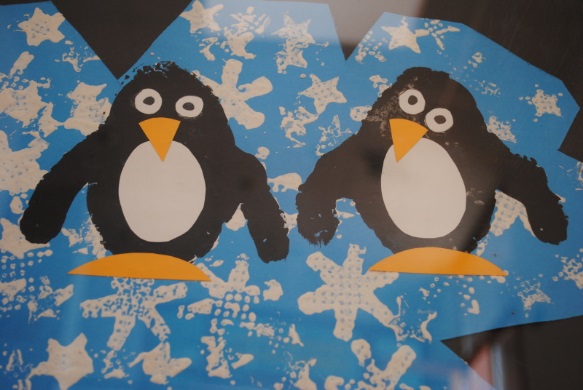 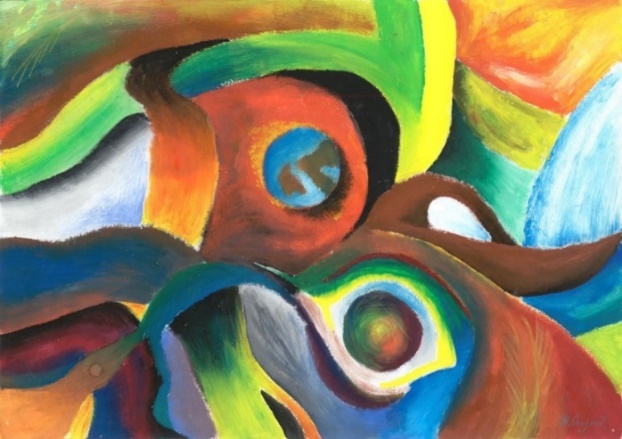 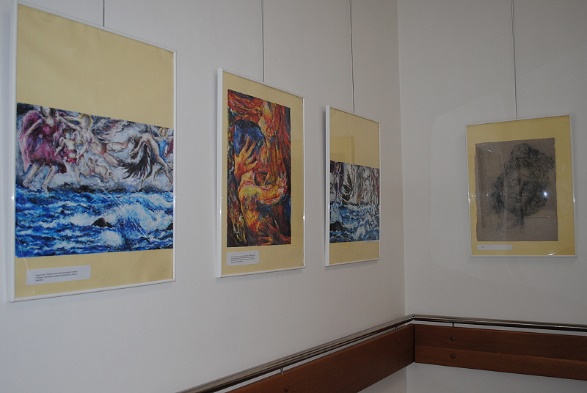 Výstava prací dětí
z MŠ Okružní
Výtvarné práce
Kateřiny a Barbory Czajových
Kresby, malby a ilustrace
Natálie a Kláry Klimšovy
Městská knihovna Orlová, příspěvková organizace							        2015
Výstava 10 let knihovny v nové budově 2005 - 2015
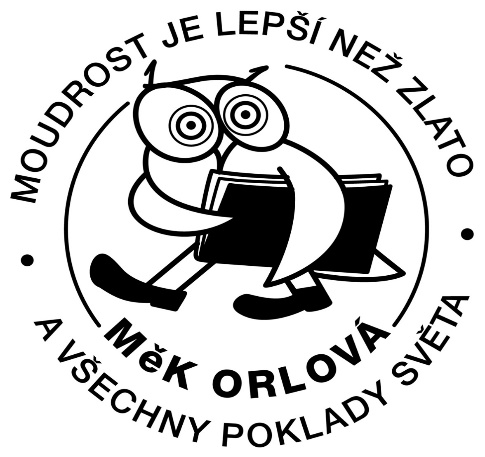 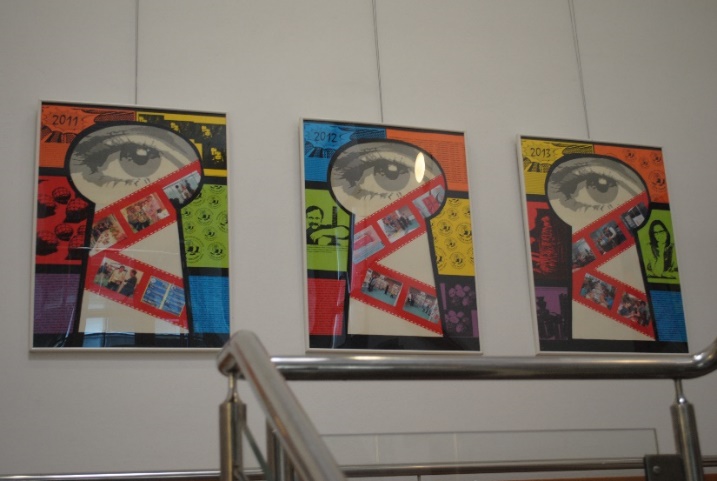 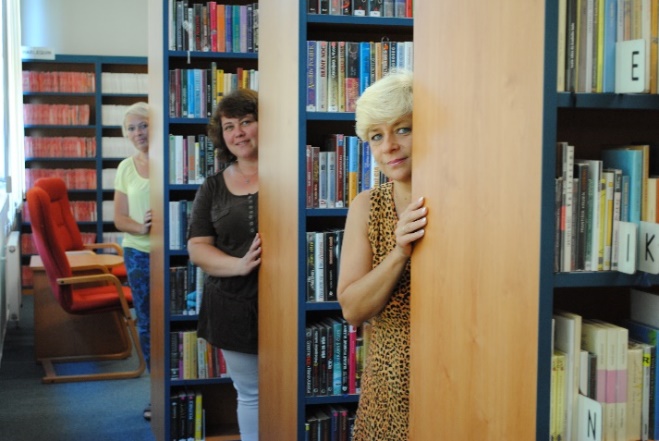 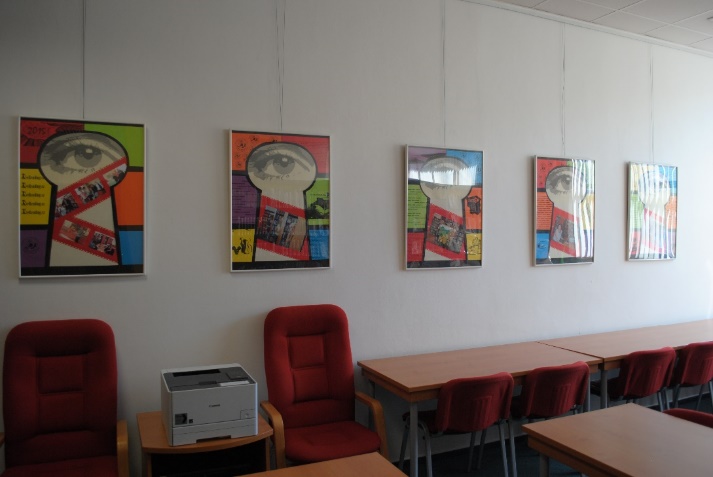 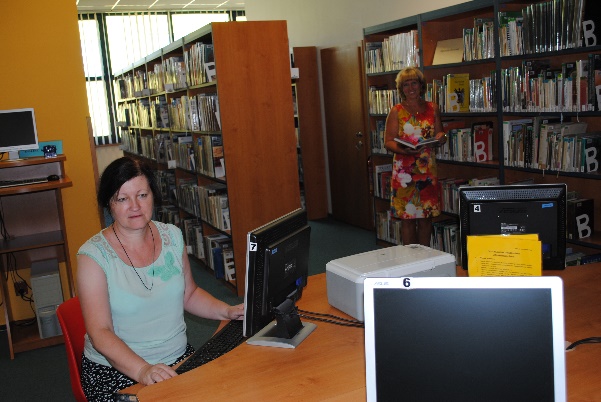 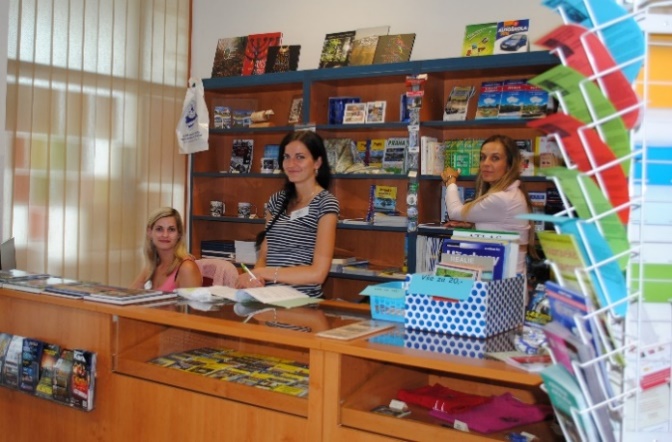 Městská knihovna Orlová, příspěvková organizace							        2015
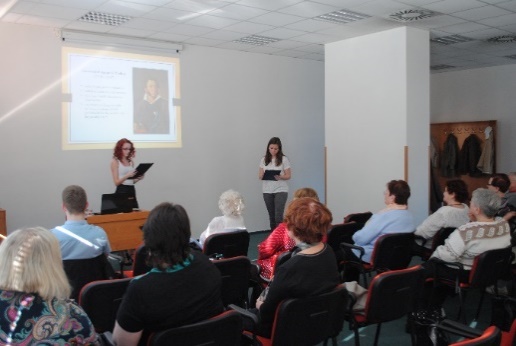 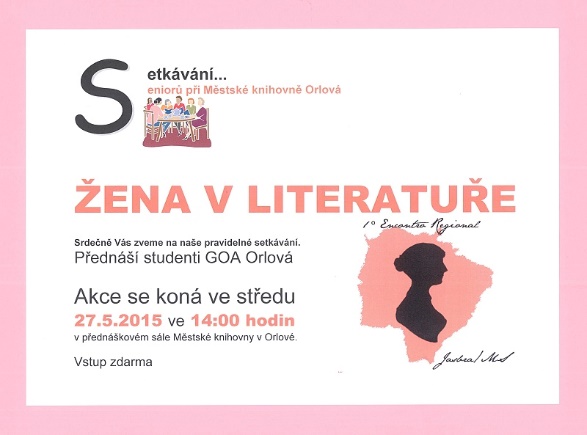 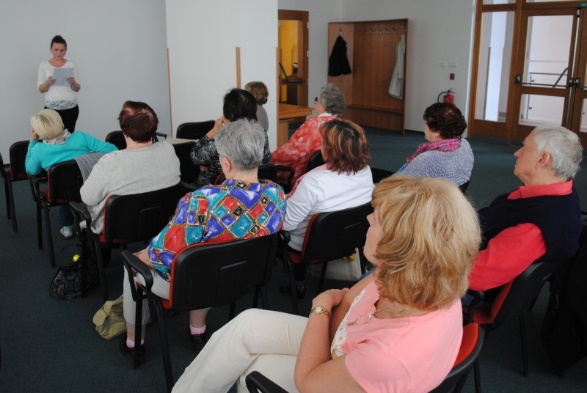 Městská knihovna Orlová, příspěvková organizace							        2015
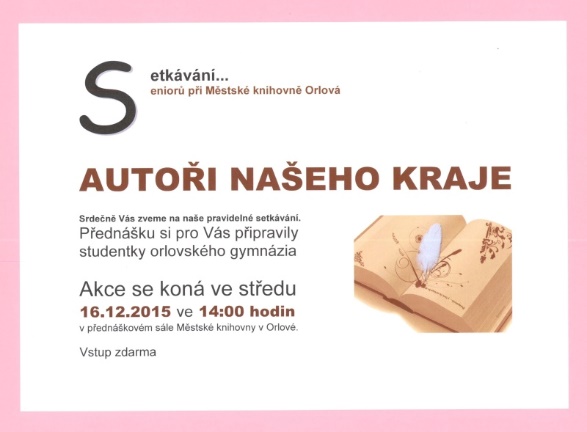 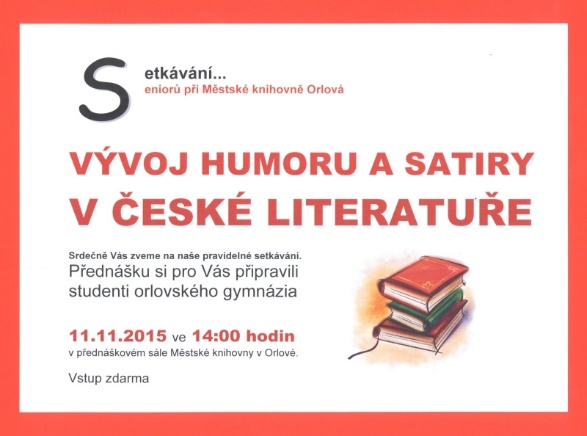 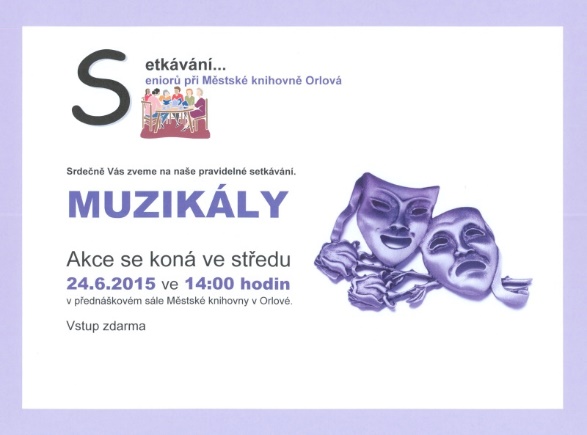 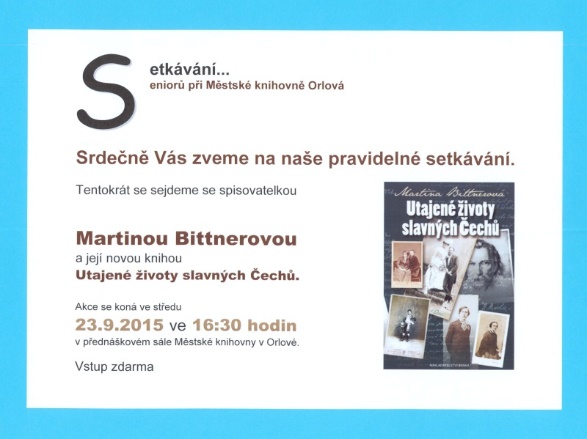 Městská knihovna Orlová, příspěvková organizace							        2015
Setkávání u ručních prací
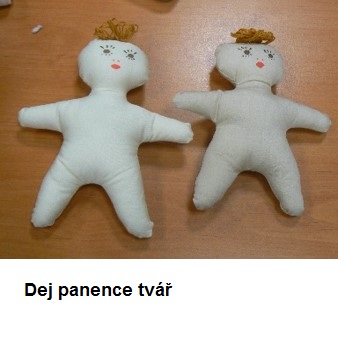 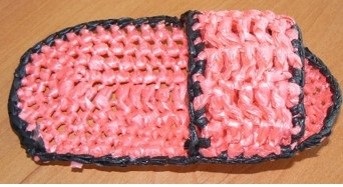 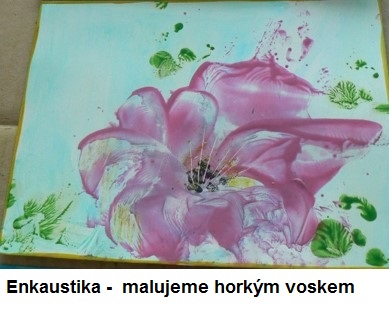 Enkaustika – malujeme horkým voskem
Háčkování z igelitek
Dej panence tvář
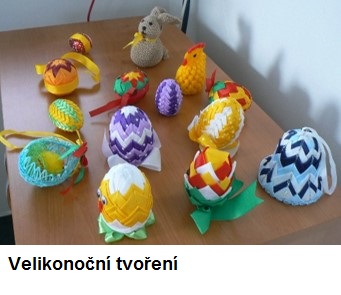 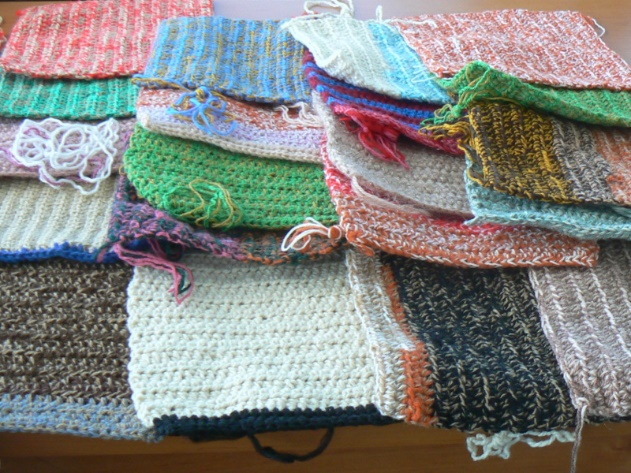 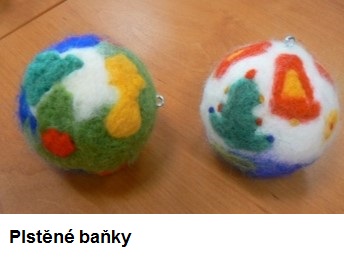 Háčkování pro radost
Velikonoční tvoření
Plstěné baňky
Městská knihovna Orlová, příspěvková organizace							        2015
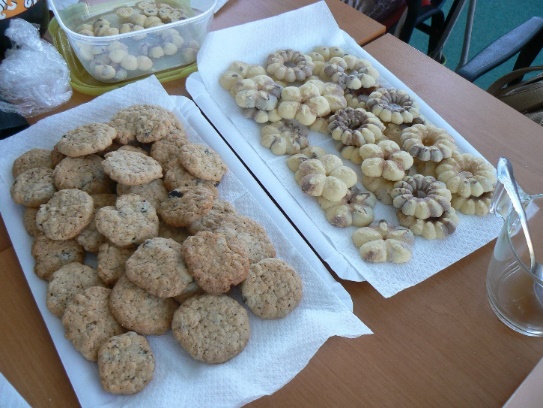 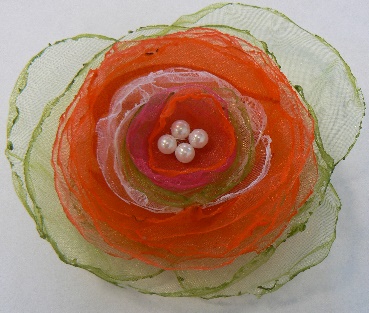 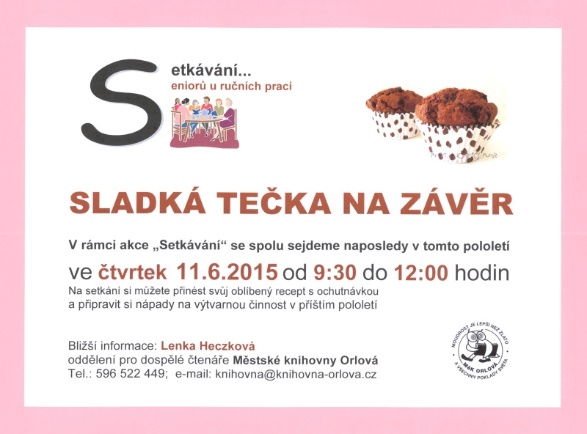 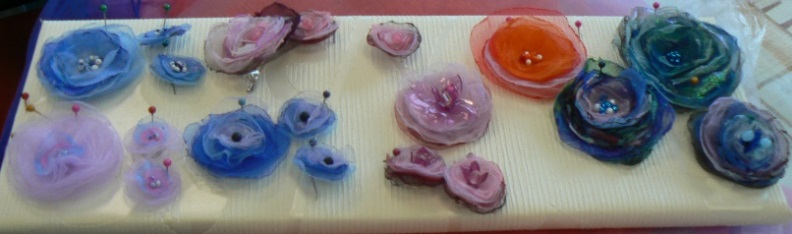 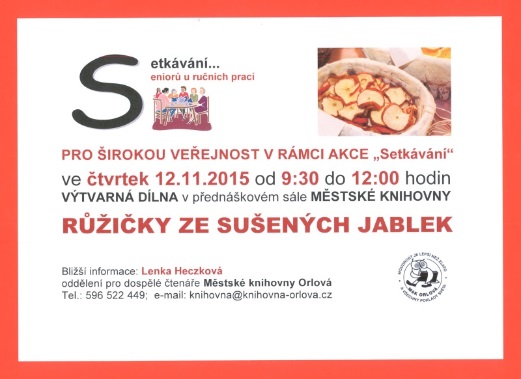 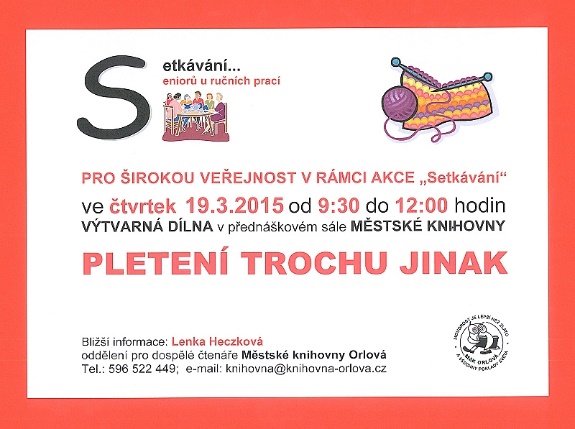 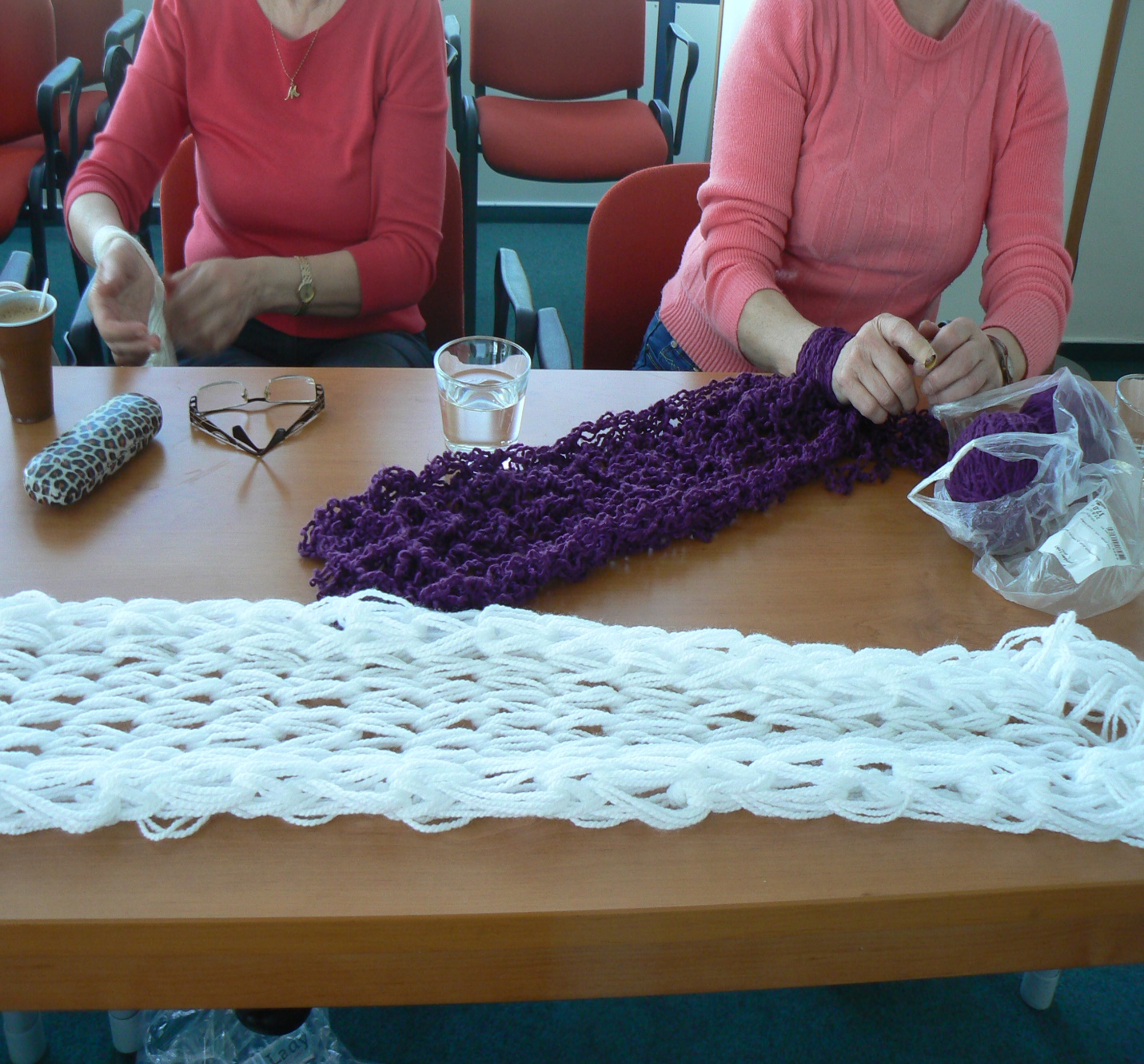 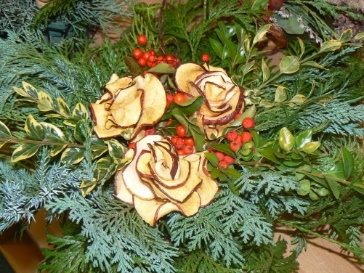 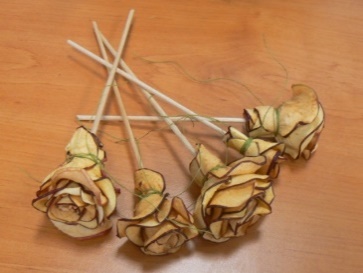 Městská knihovna Orlová, příspěvková organizace							        2015
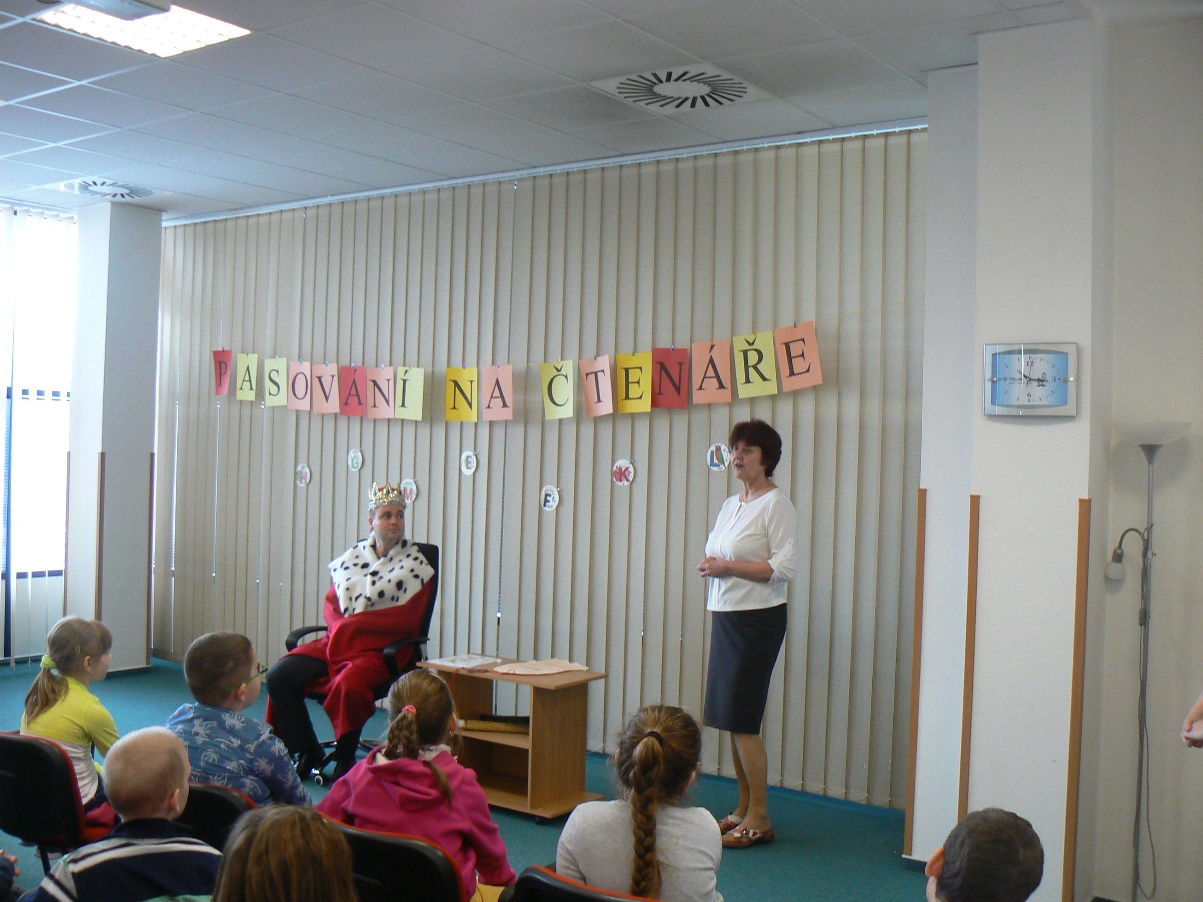 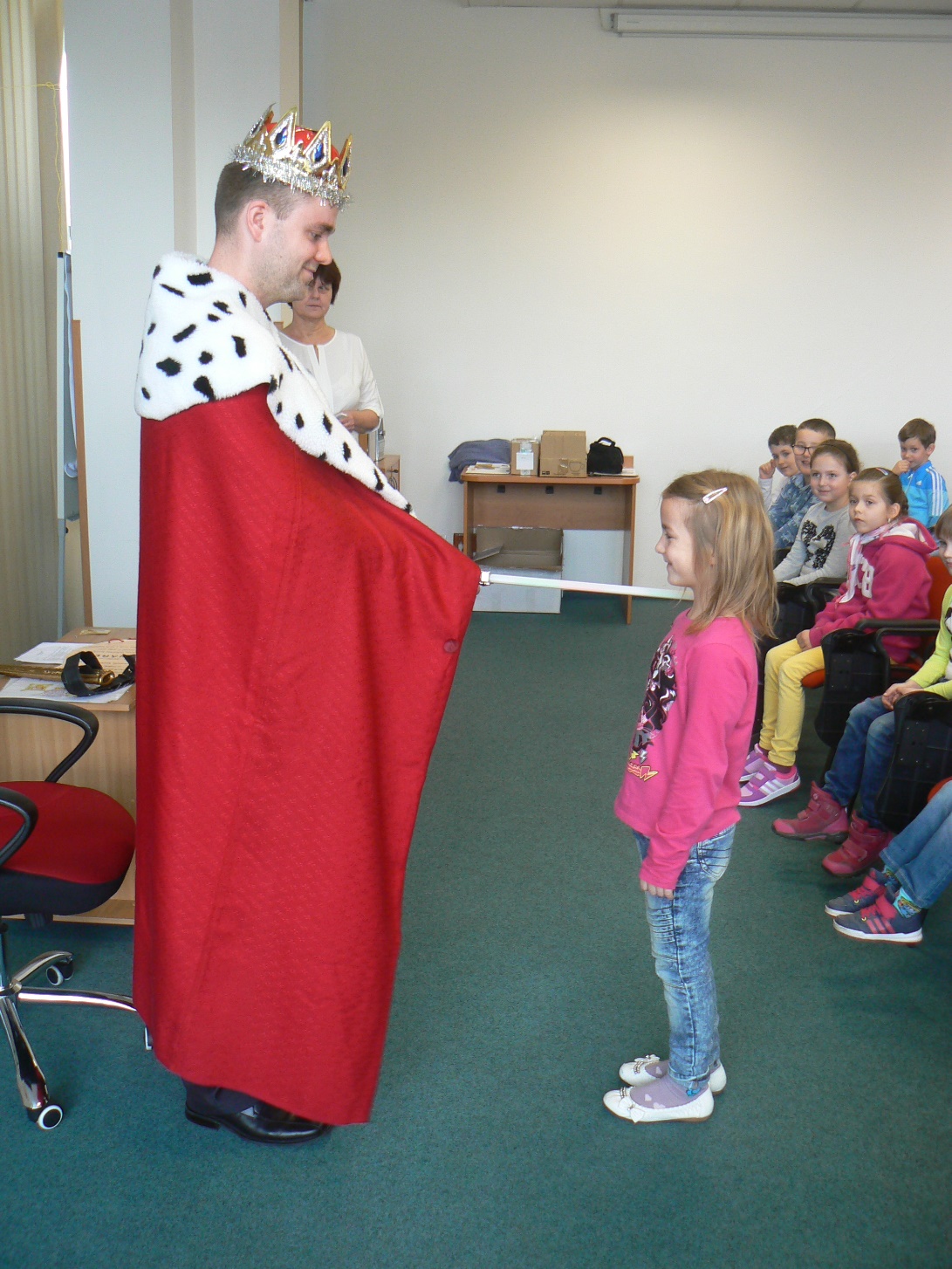 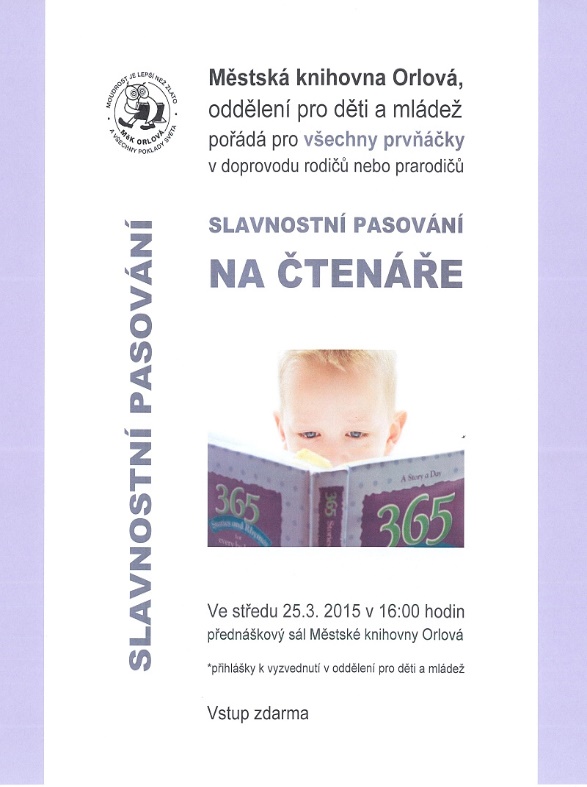 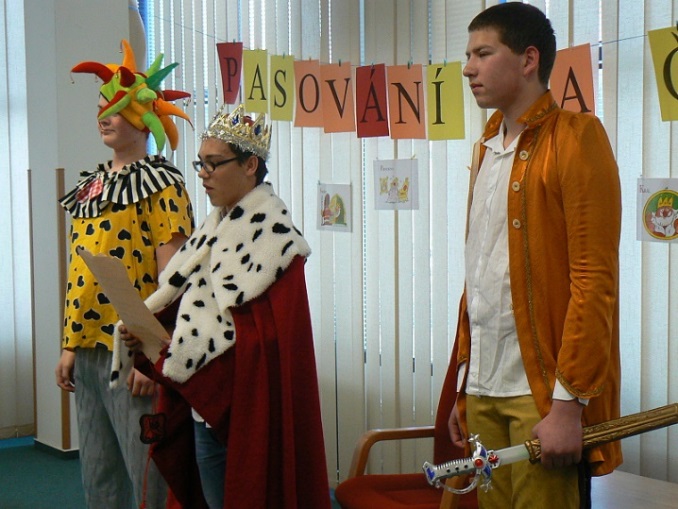 Městská knihovna Orlová, příspěvková organizace							        2015
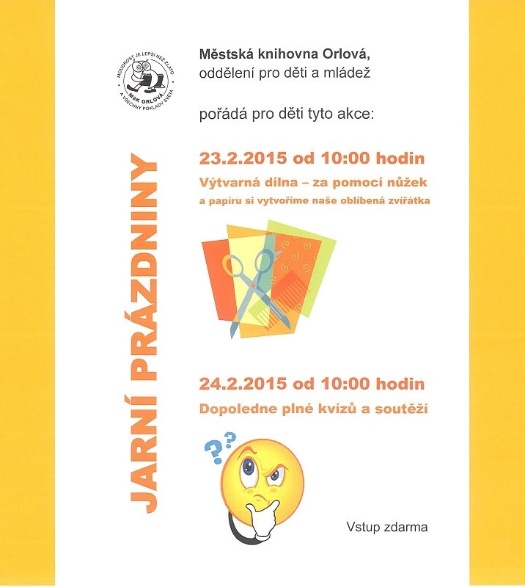 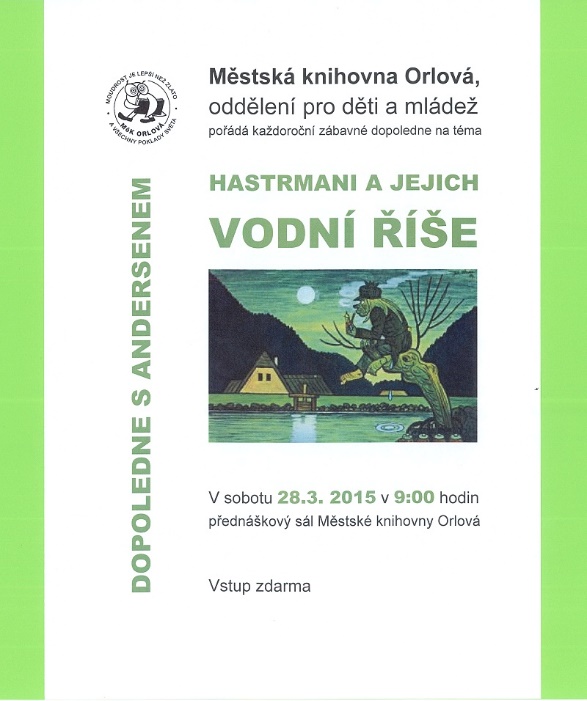 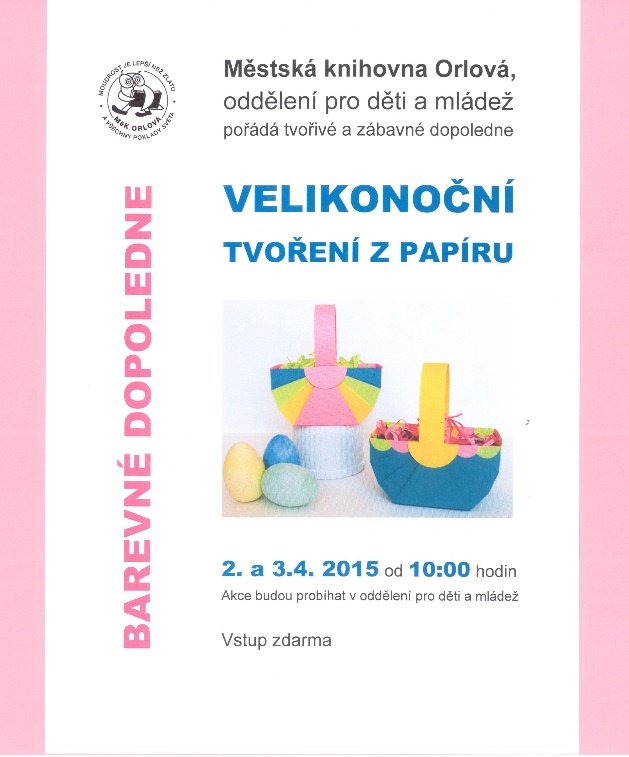 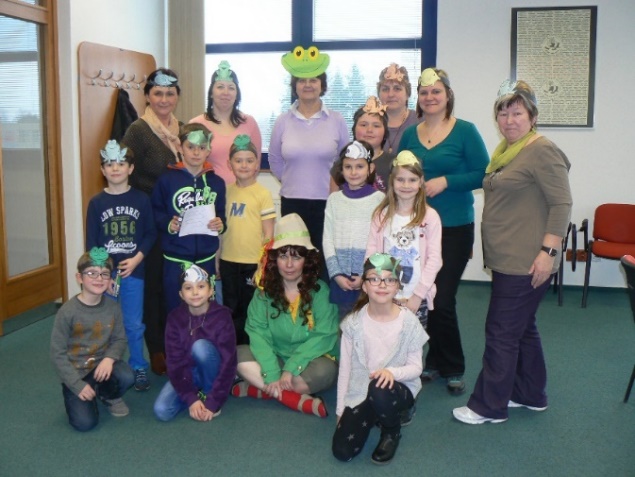 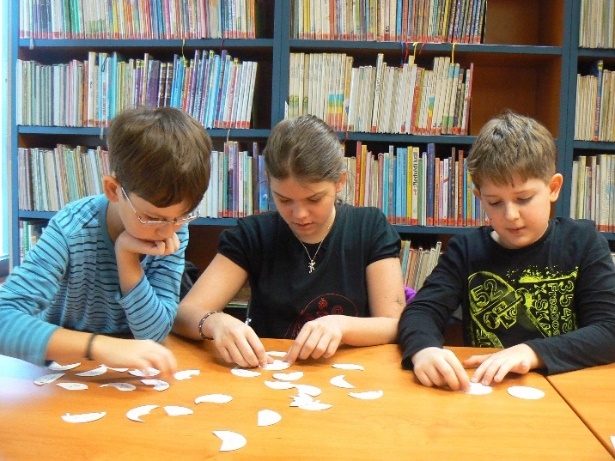 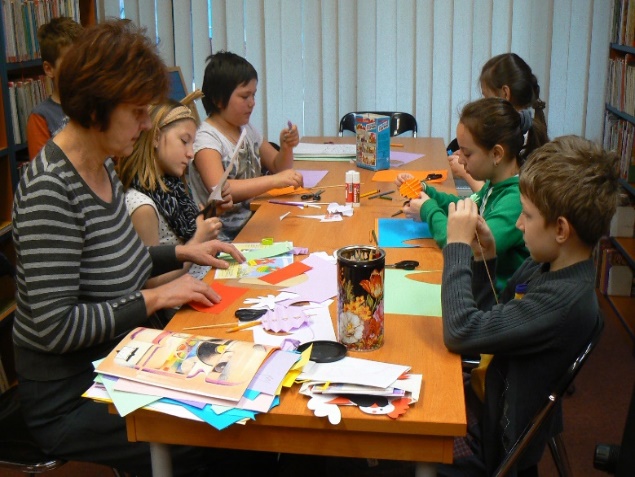 Městská knihovna Orlová, příspěvková organizace							        2015
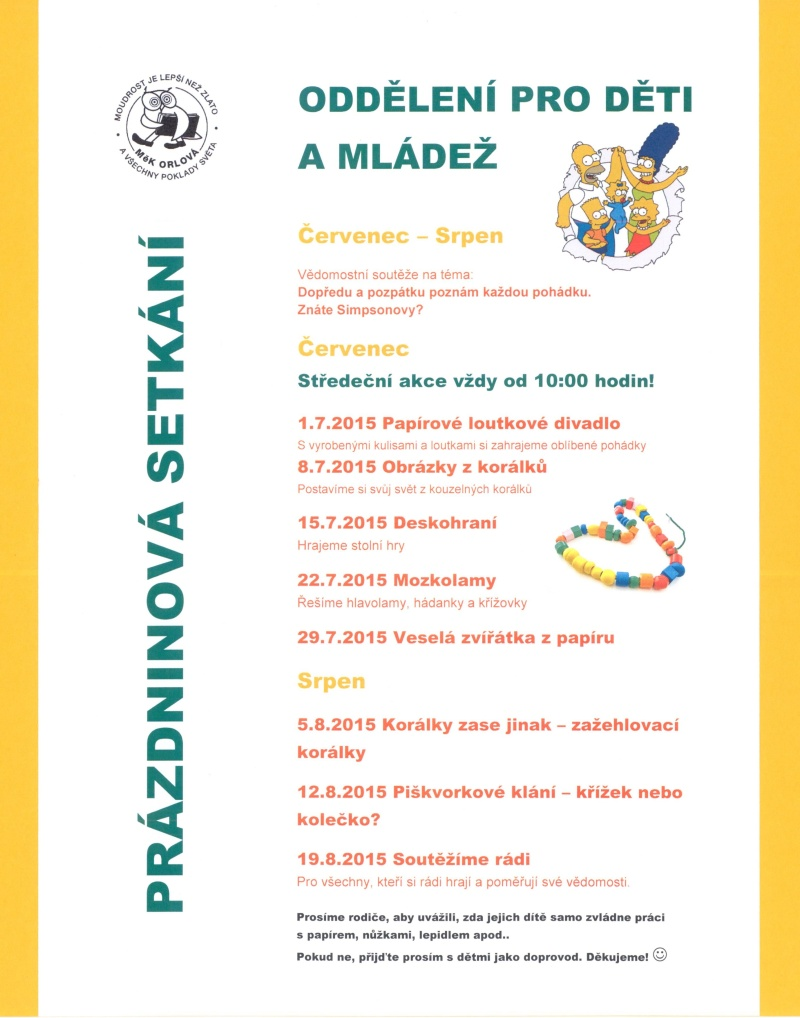 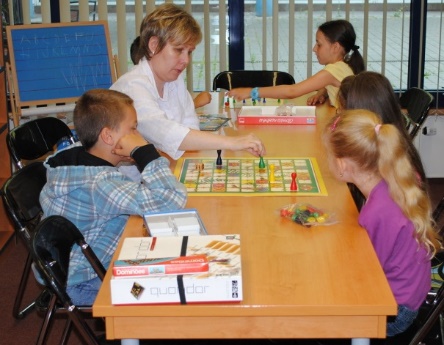 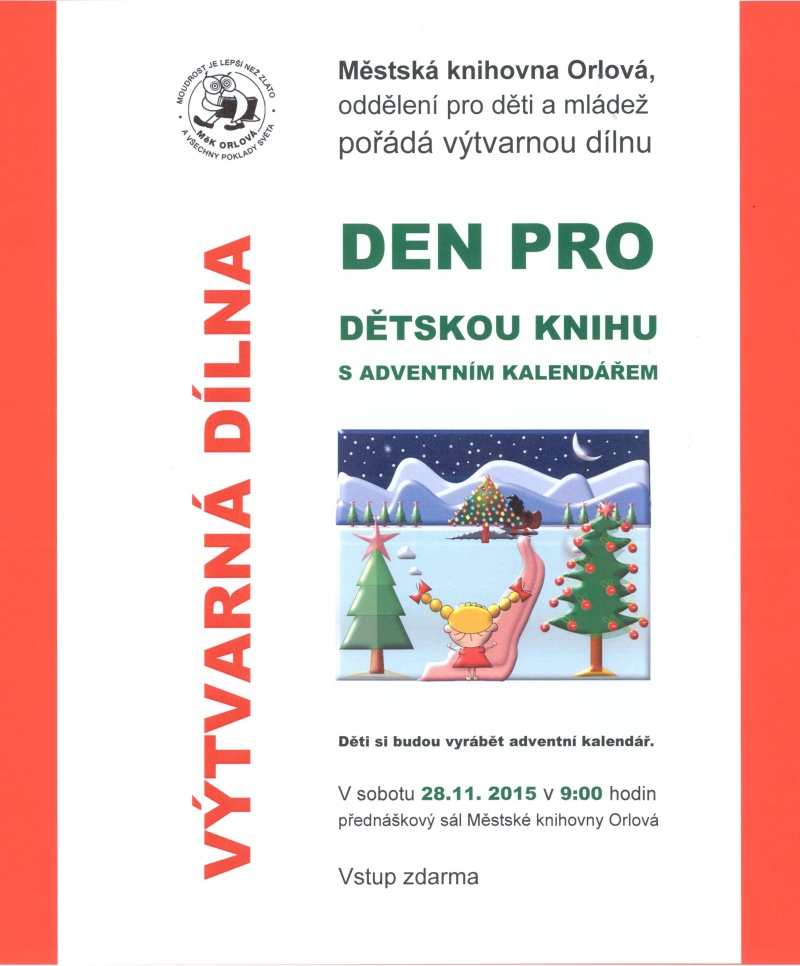 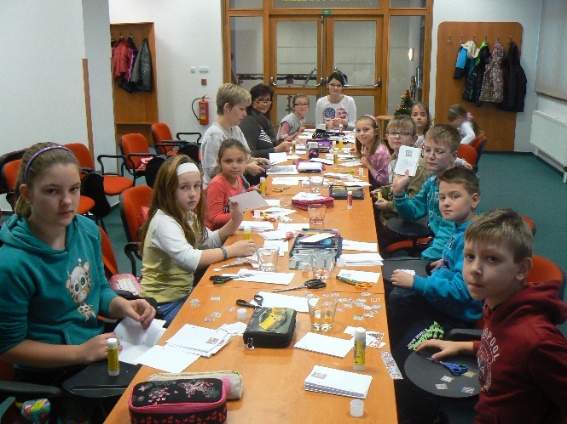 Městská knihovna Orlová, příspěvková organizace							        2015
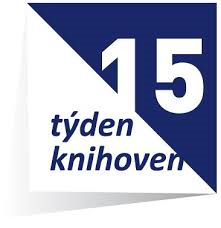 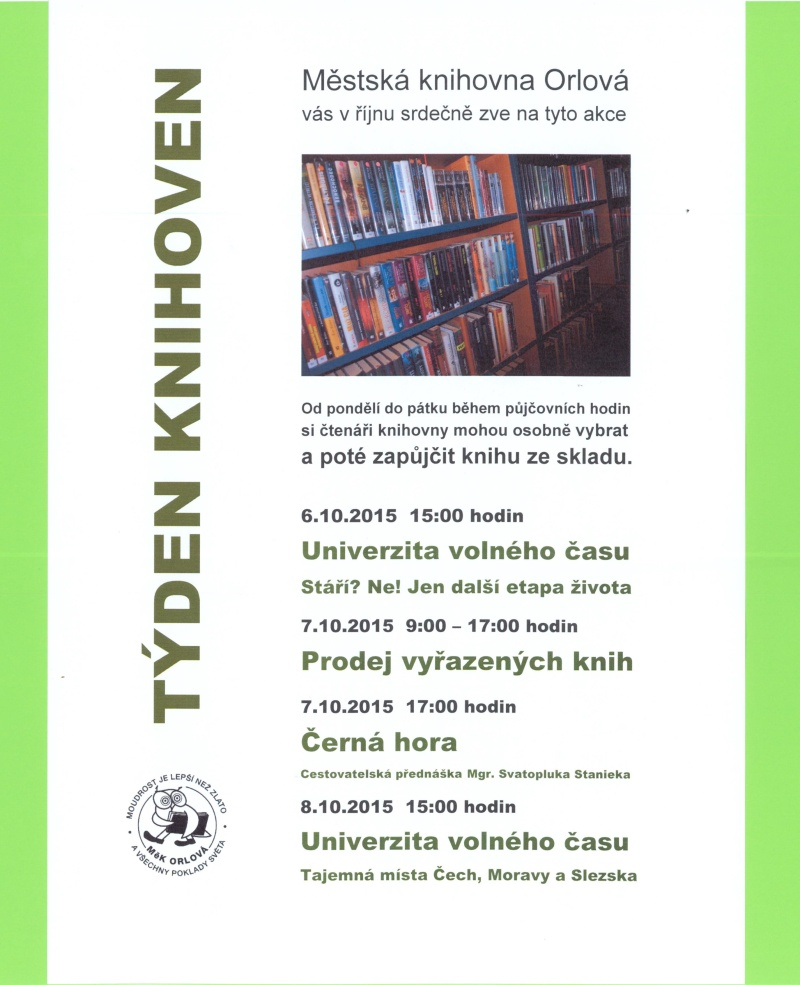 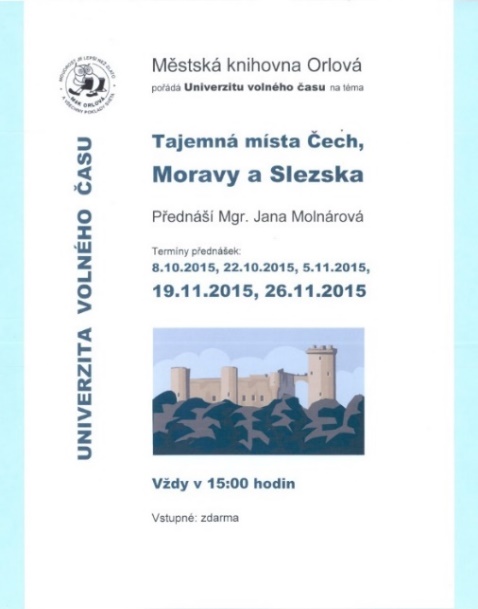 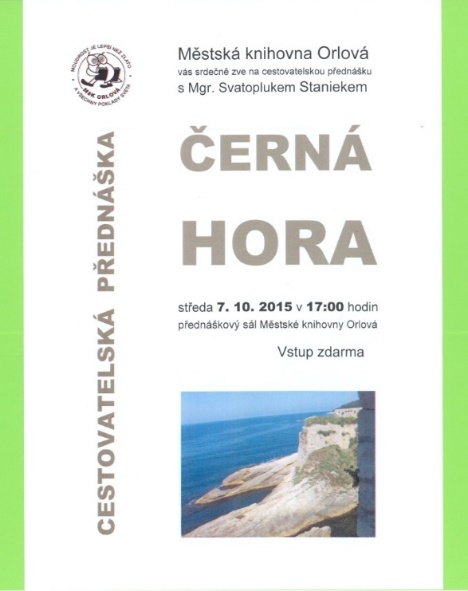 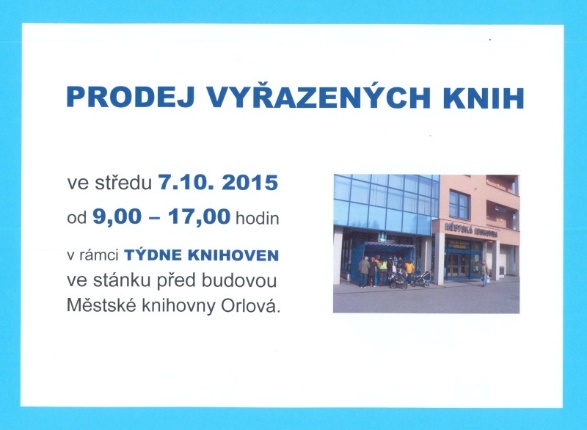 Městská knihovna Orlová, příspěvková organizace							        2015
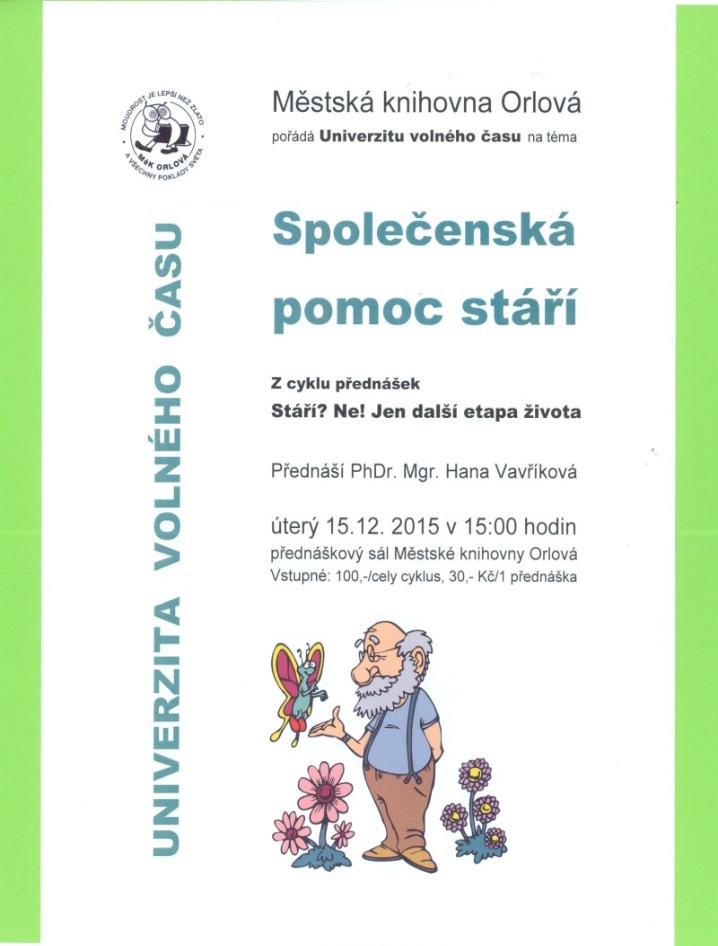 22.09. –  O stáří obecně
06.10. –  Příprava na stárnutí
20.10. –  Biologické aspekty stárnutí
03.11. –   Psychické aspekty stárnutí a stáří
18.11. –  Sociální aspekty stárnutí a stáří
01.12. –  Stáří a ekonomické zázemí
15.12. –  Společenská pomoc stáří,
Městská knihovna Orlová, příspěvková organizace							        2015
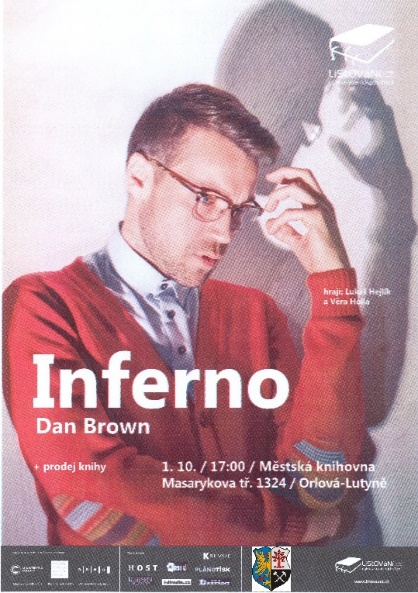 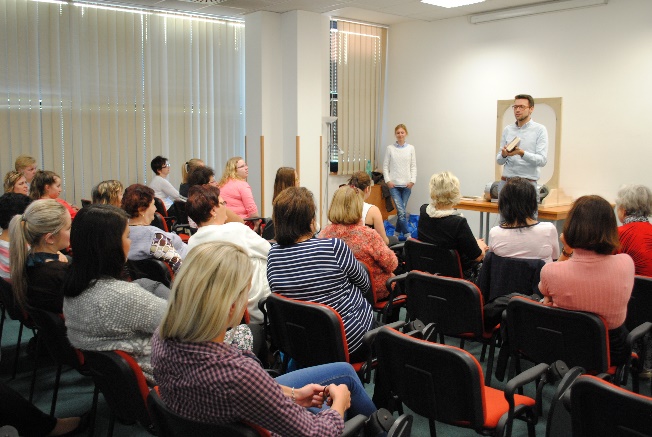 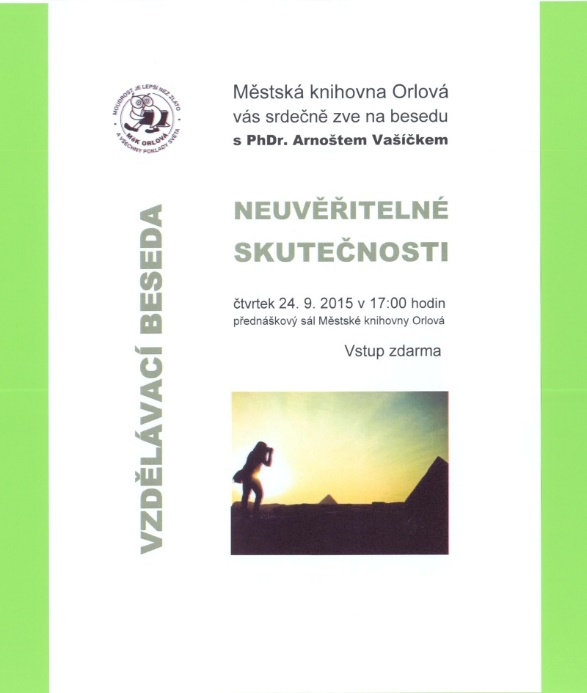 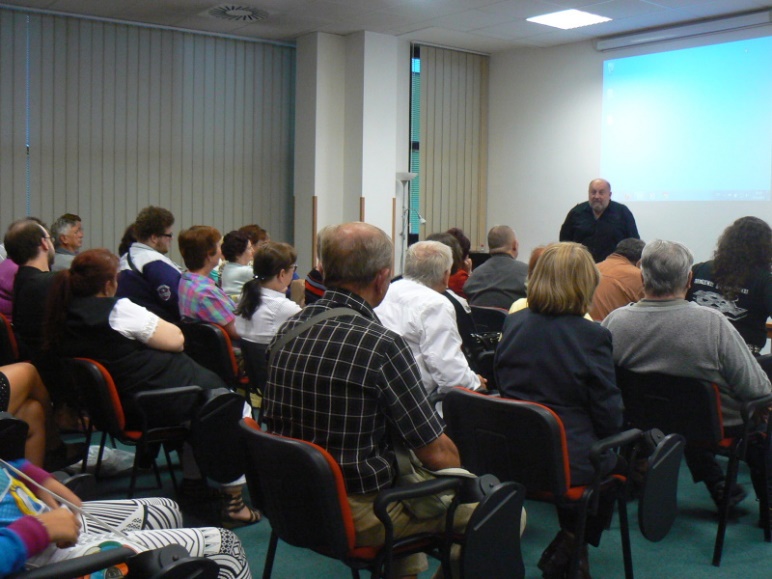 Městská knihovna Orlová, příspěvková organizace							        2015
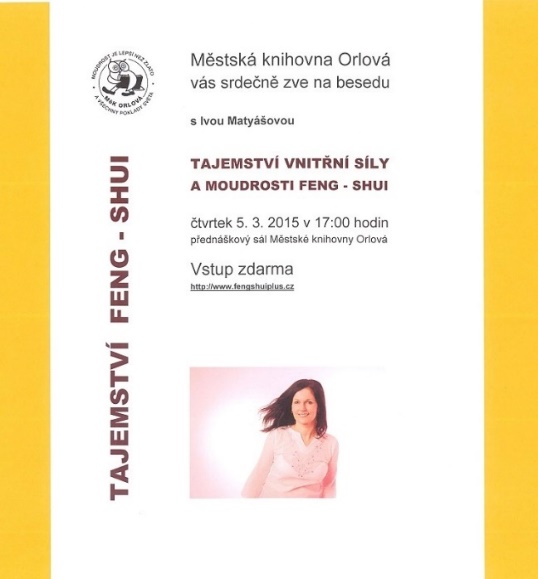 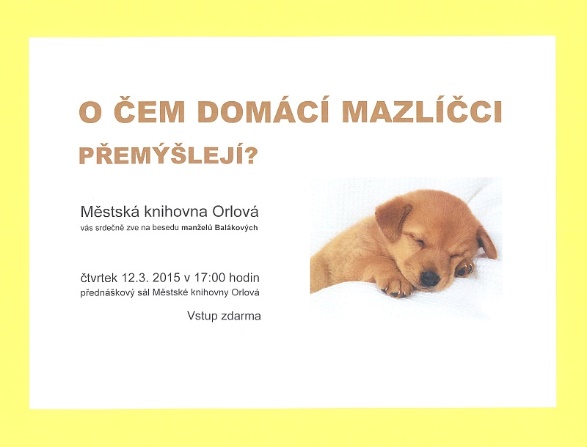 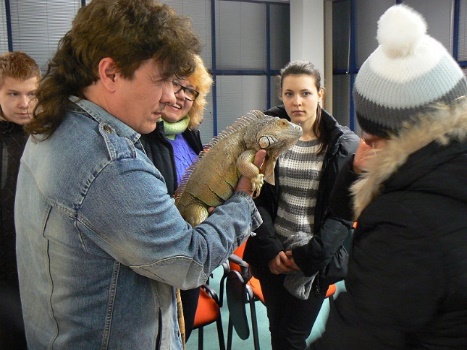 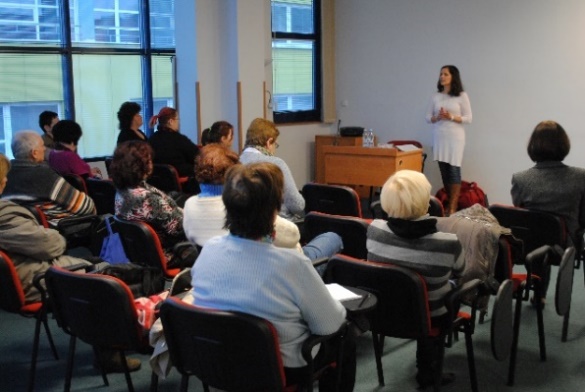 Městská knihovna Orlová, příspěvková organizace							        2015
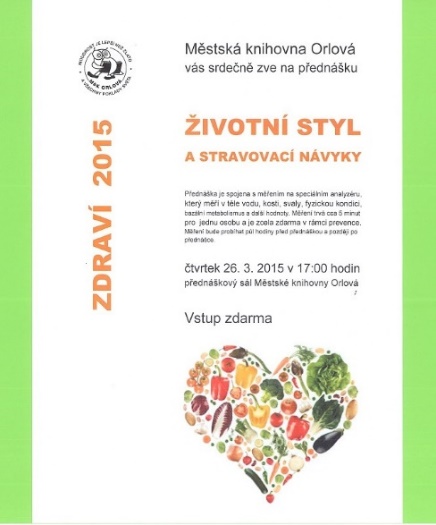 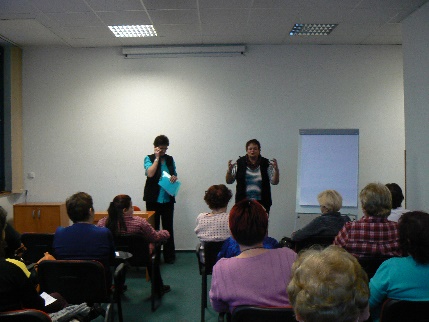 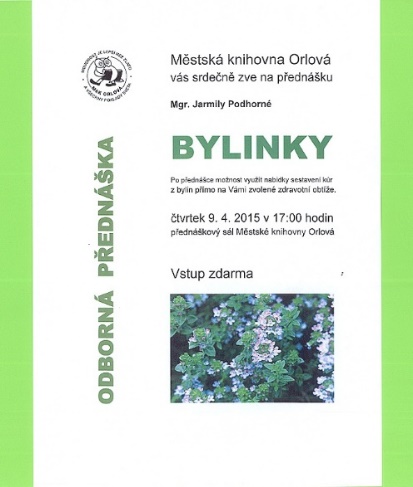 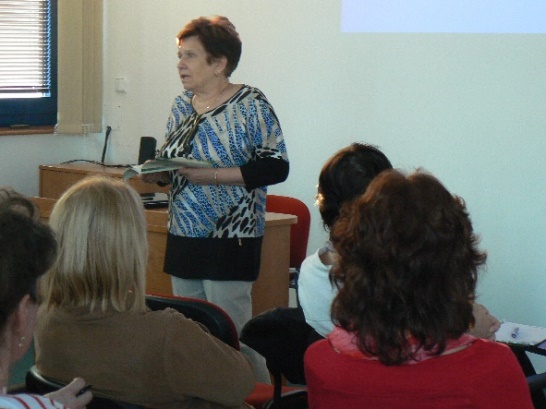 Městská knihovna Orlová, příspěvková organizace							        2015
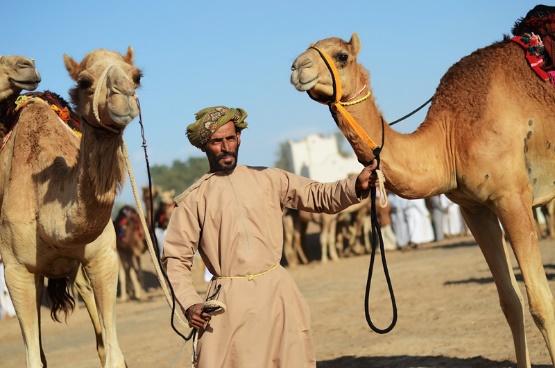 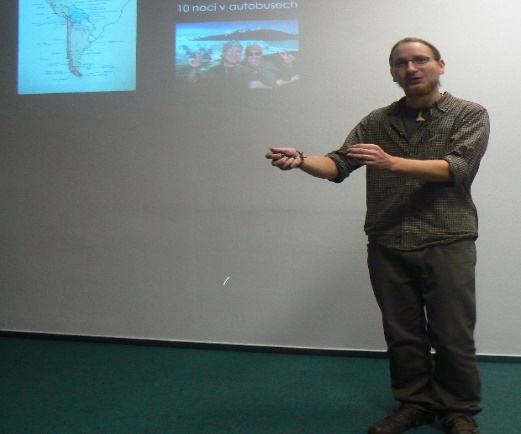 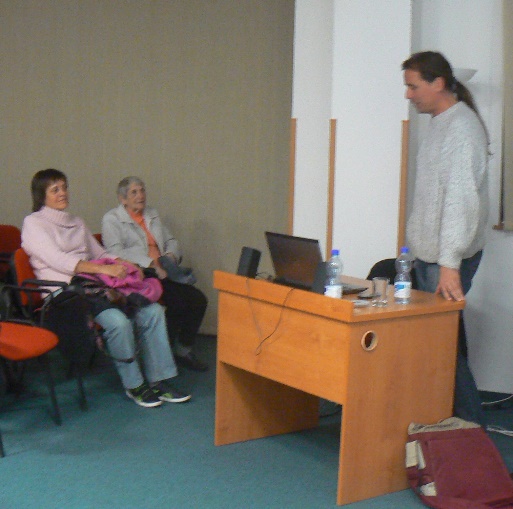 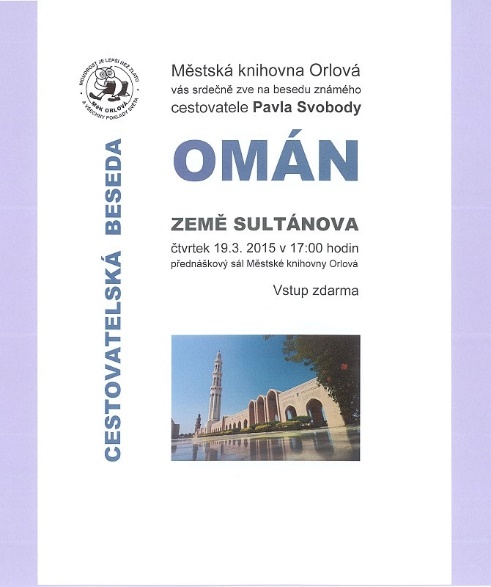 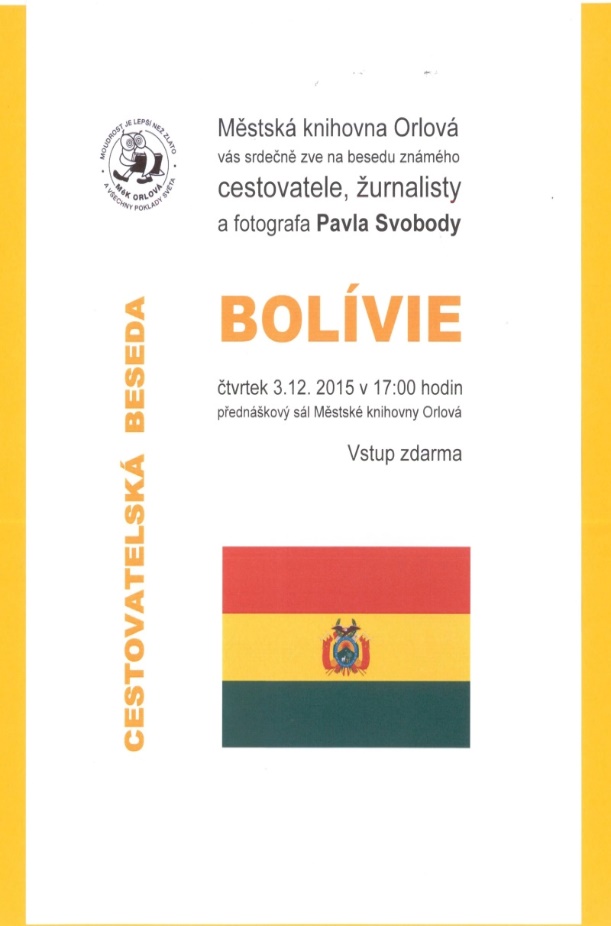 Městská knihovna Orlová, příspěvková organizace							        2015
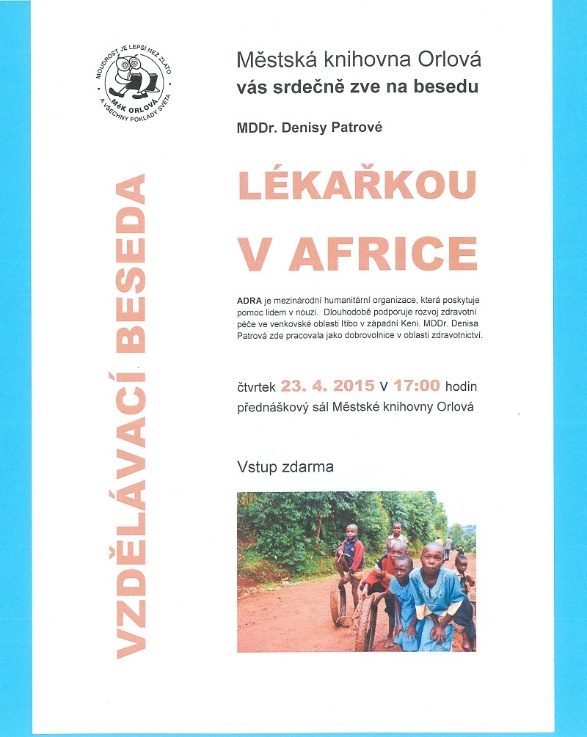 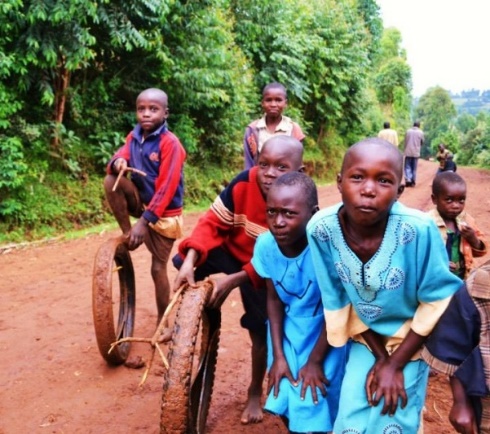 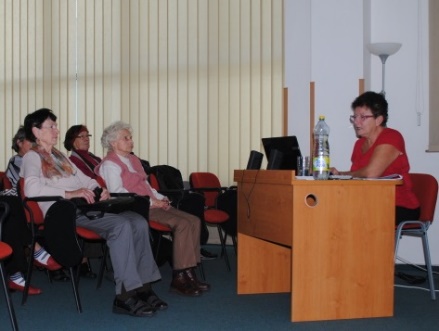 Městská knihovna Orlová, příspěvková organizace							        2015
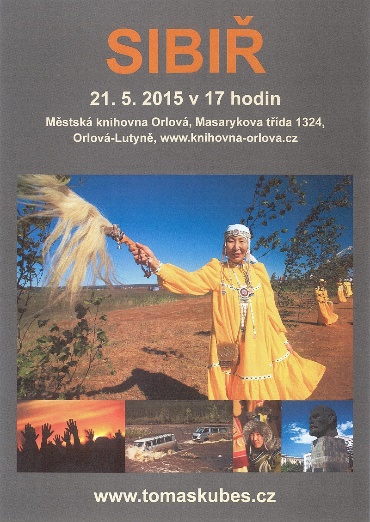 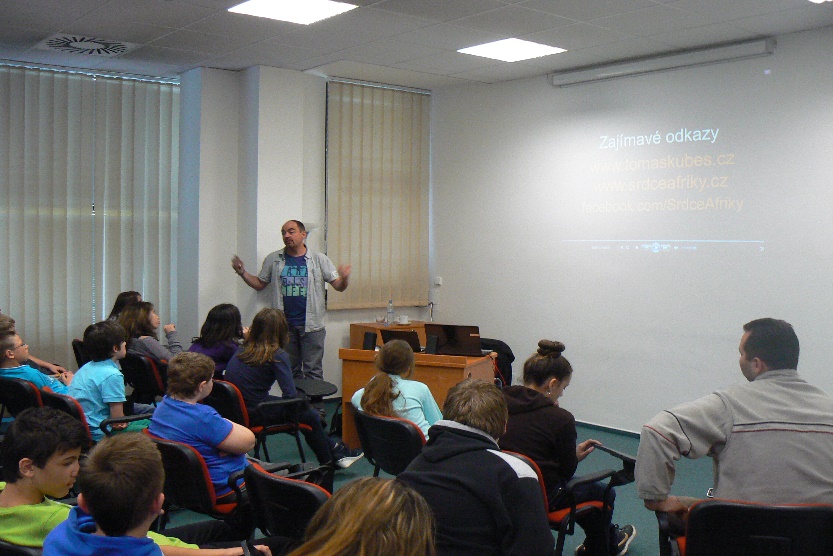 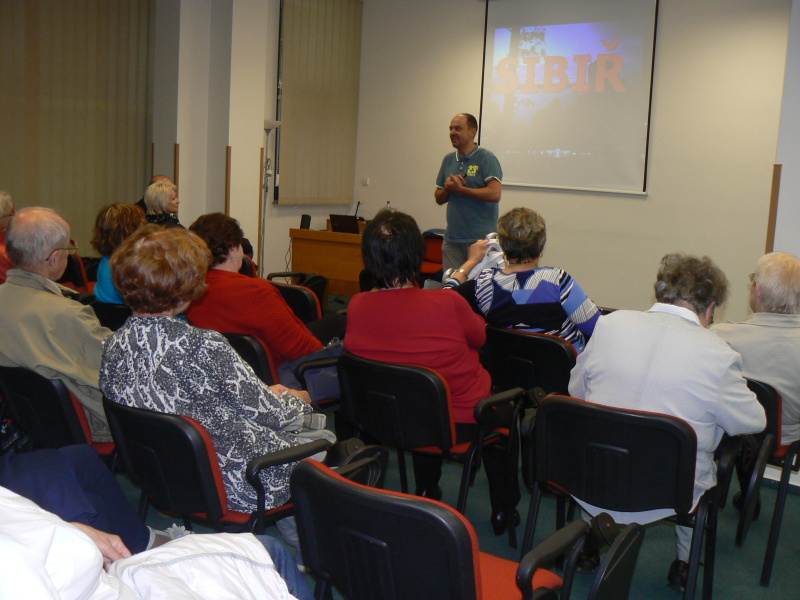 Městská knihovna Orlová, příspěvková organizace							        2015
Městské informační centrum
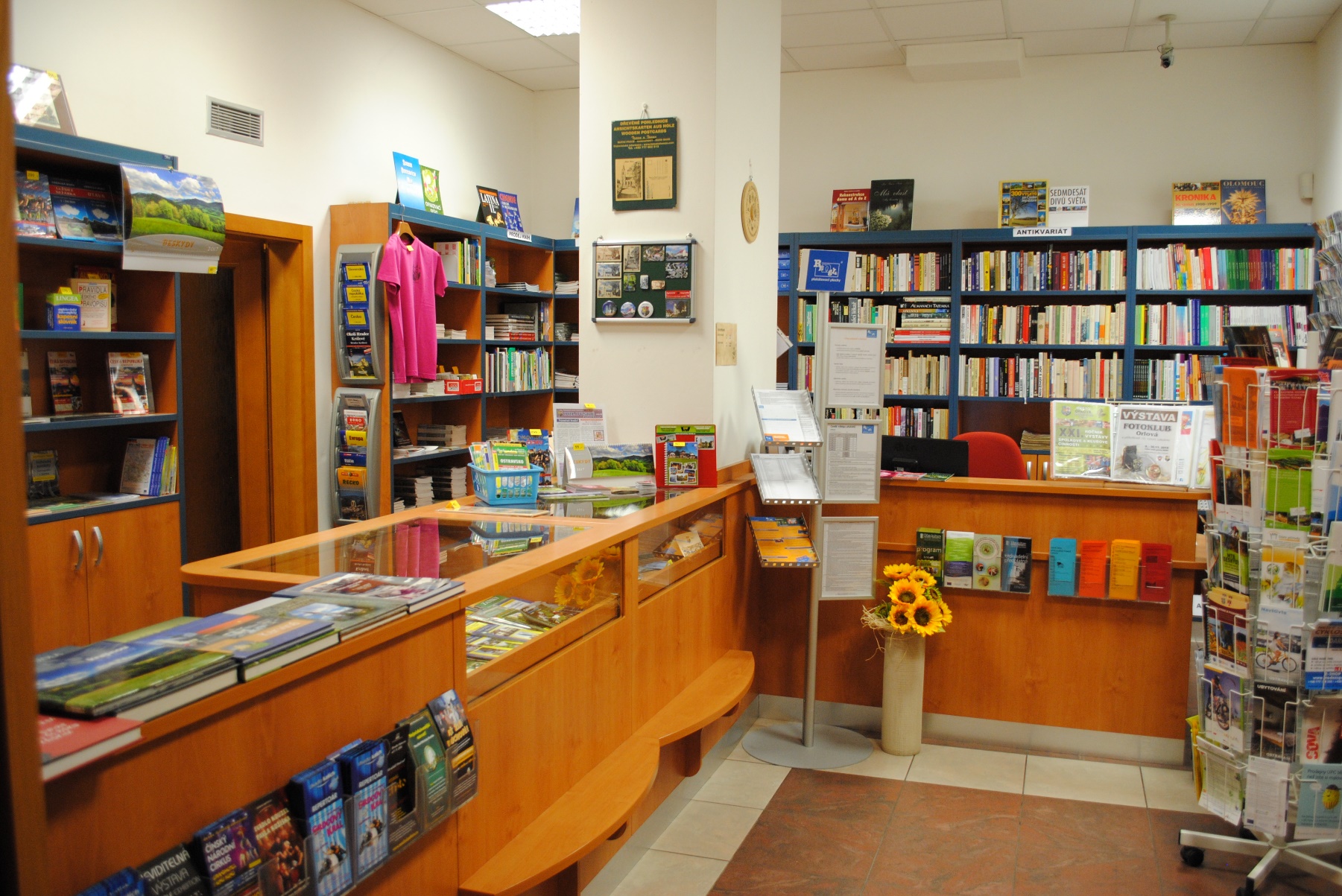 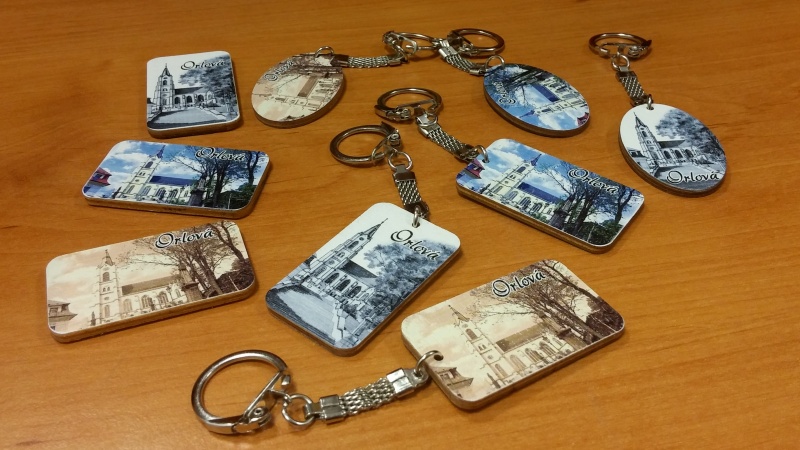 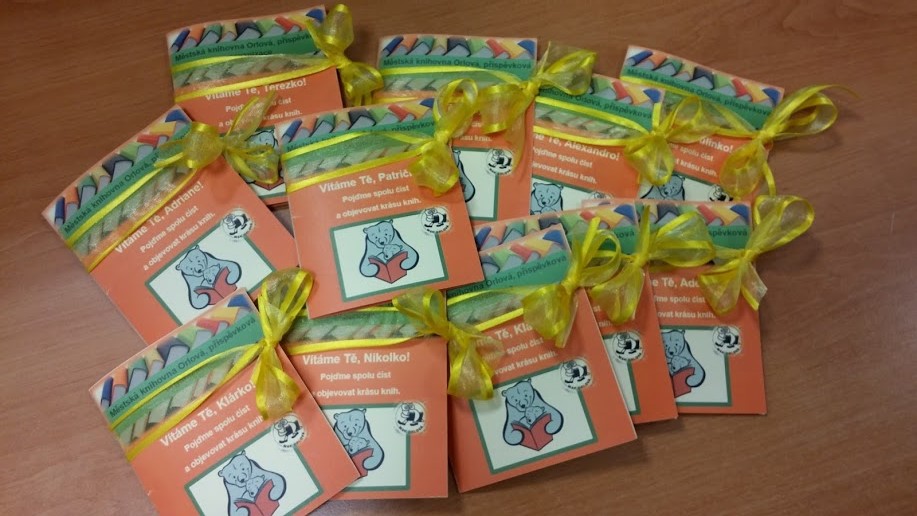 Městská knihovna Orlová, příspěvková organizace							        2015
Výstava spolkové a klubové činnosti v Domě kultury Orlová
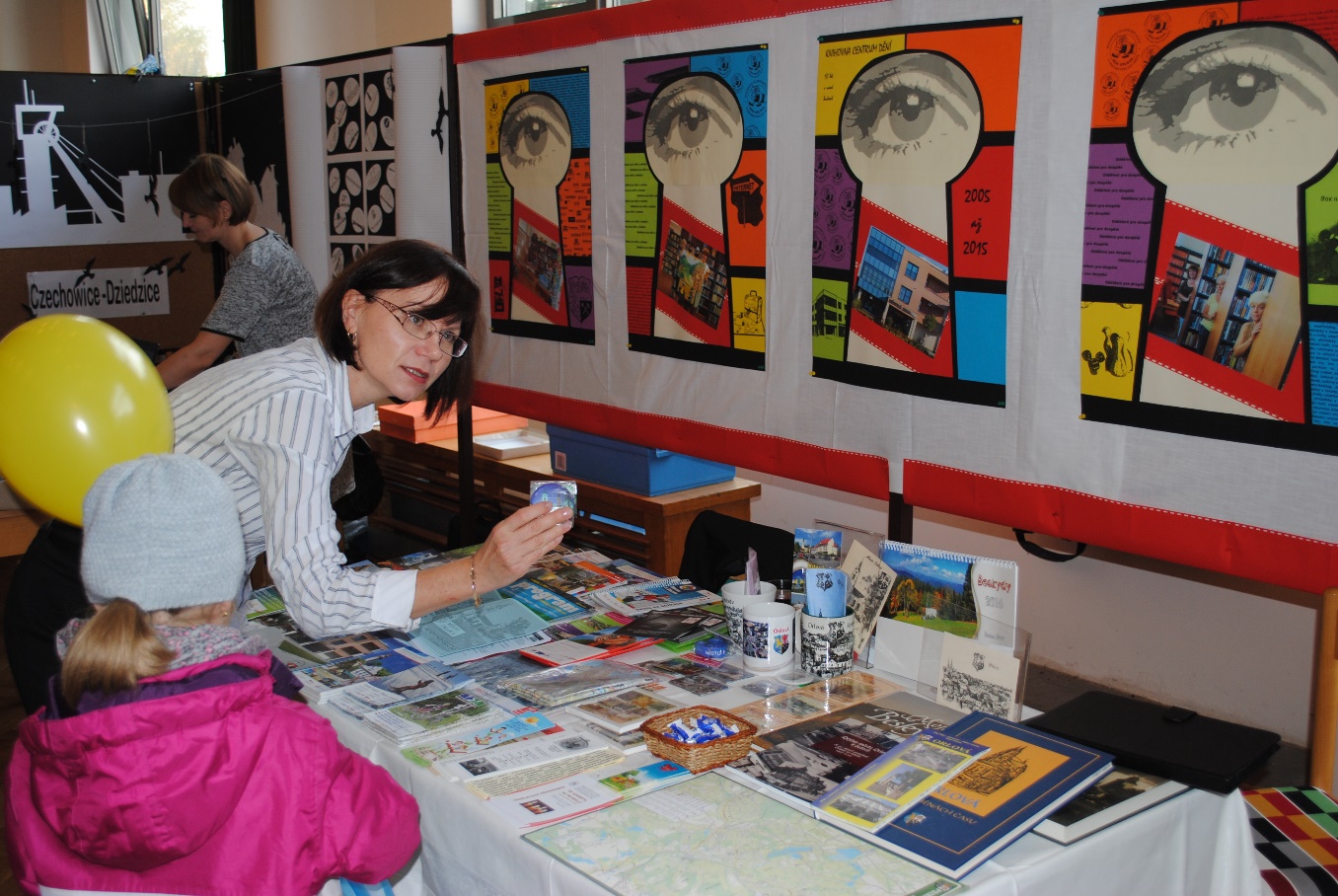 Městská knihovna Orlová, příspěvková organizace							        2015
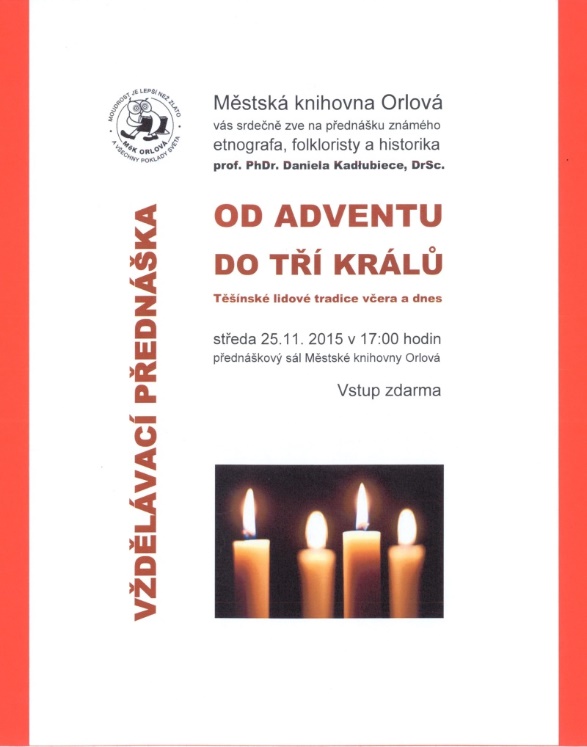 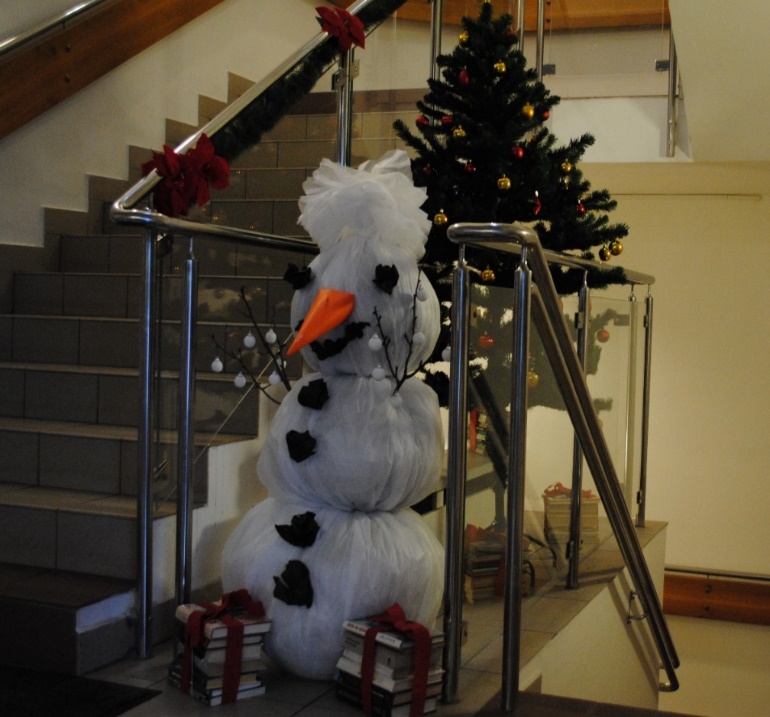 Městská knihovna Orlová, příspěvková organizace							        2015
Městská knihovna Orlová, příspěvková organizace							        2015
Výpůjčky     172 132
Návštěvníci 150 691
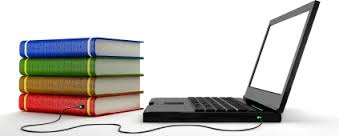